Phys.Rev. D92 (2015) 5, 055021
Phys.Rev. D92 (2015) 5, 055021
Dark Sectors for     and       anomalies
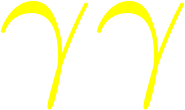 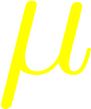 Cédric Delaunay
CNRS/LAPTh
Annecy-le-Vieux
France
G. Bélanger, CD, S. Westhoff: 
Phys.Rev. D92 (2015) 5, 055021
G.Bélanger, CD:
arXiv:1603.03333 [hep-ph]
LPNHE seminar 
25-04-2015 | Paris
Outline
/		       →  dark matter +
Models for muon-philic DM
DM relic density
Collider signatures
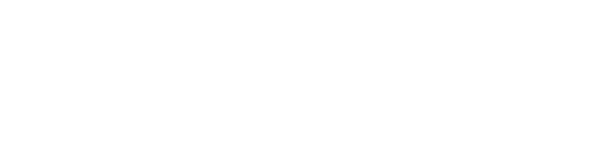 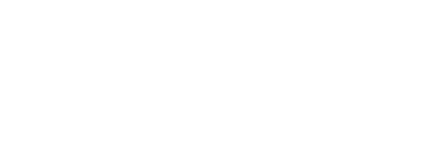 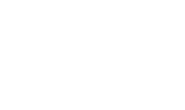 Signs of DM 
in B/   physics?
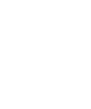 anomalies
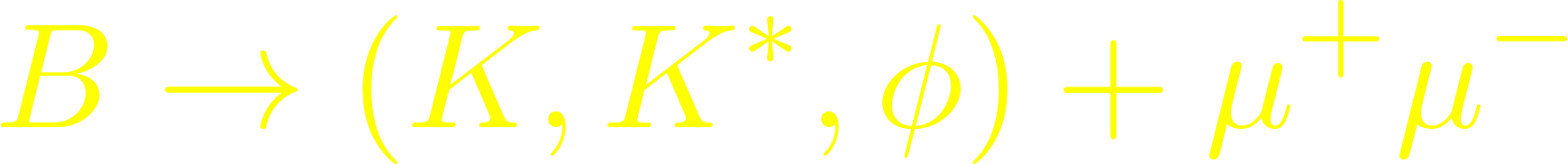 2 favored simple 
      NP structure:
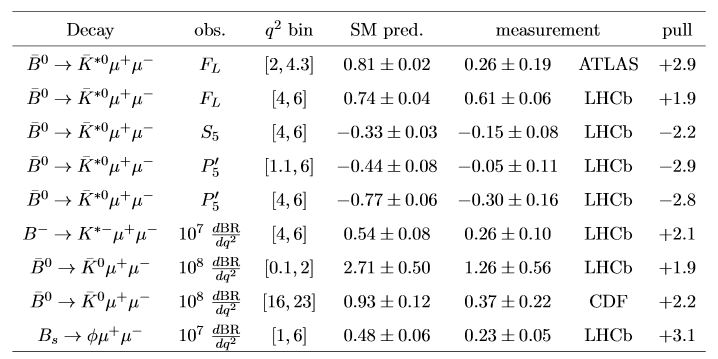 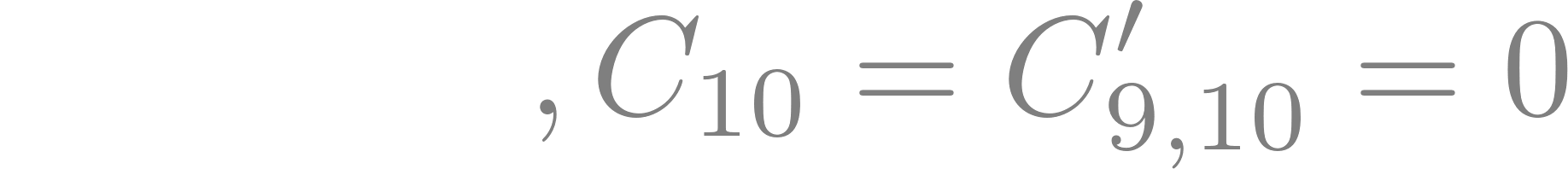 or
TH favored
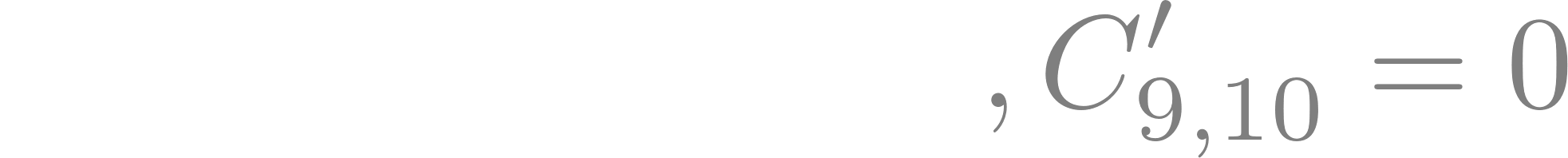 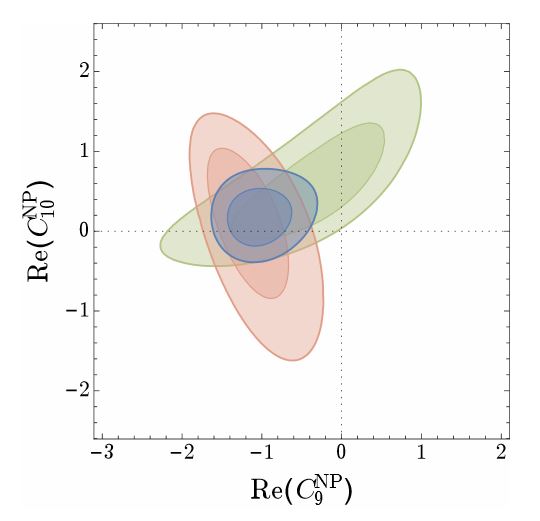 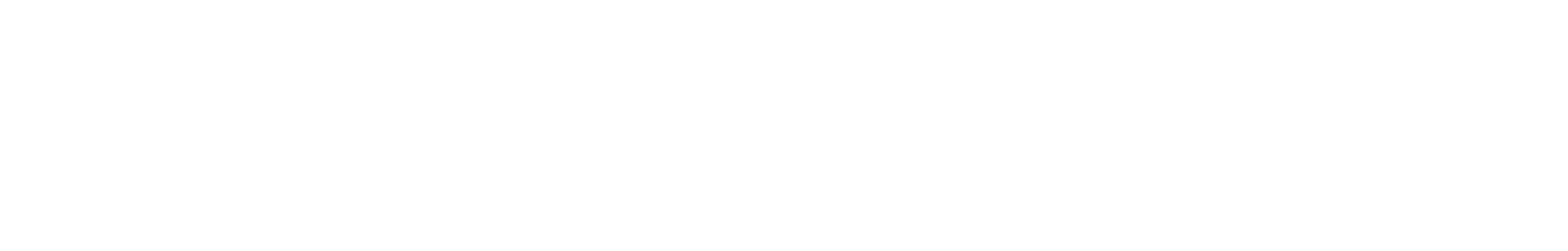 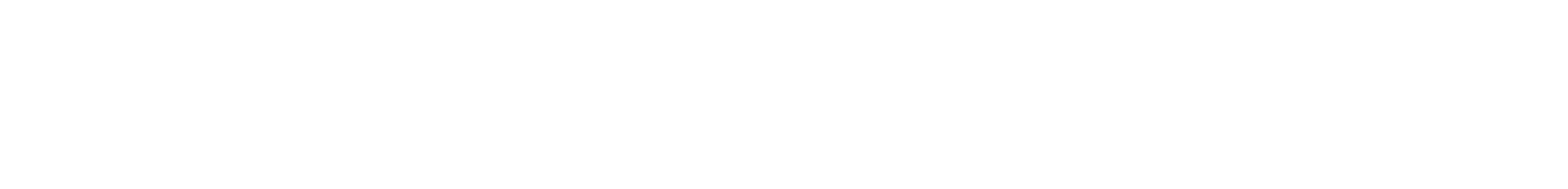 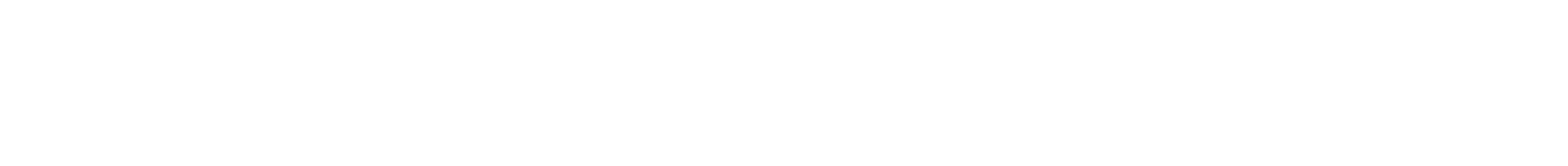 anomaly
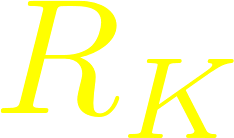 Adding electron data, in particular



global fits indicate violation of
Lepton Flavor Universality
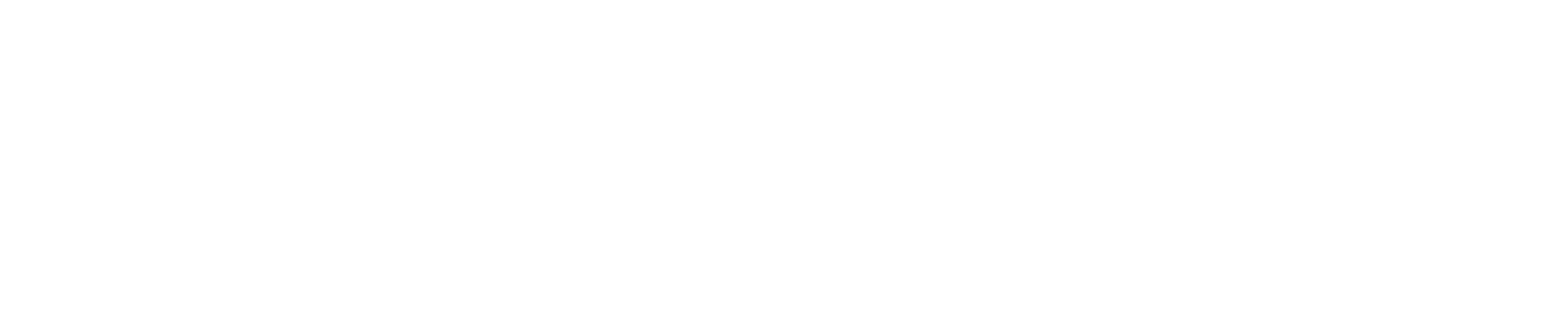 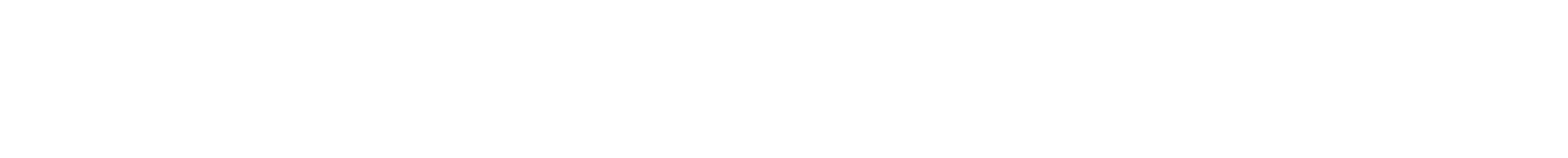 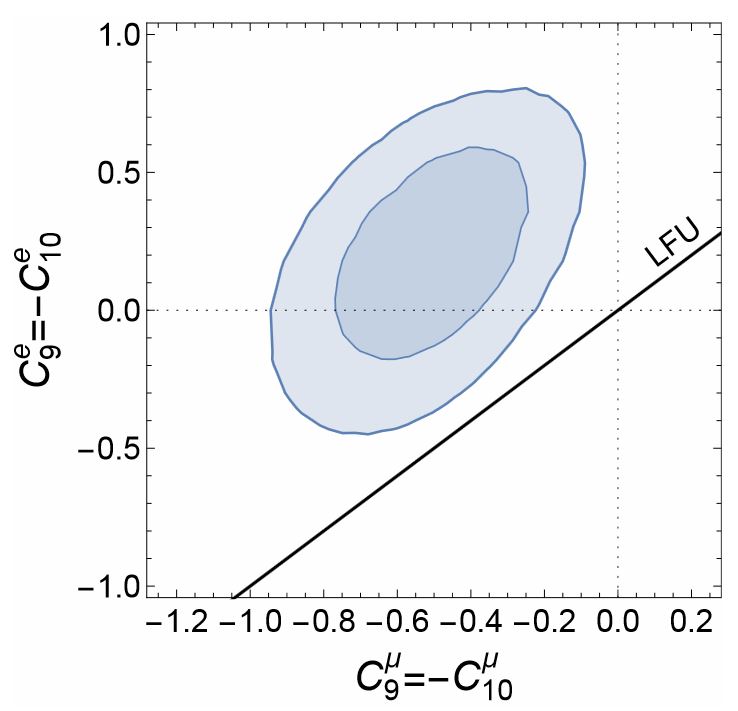 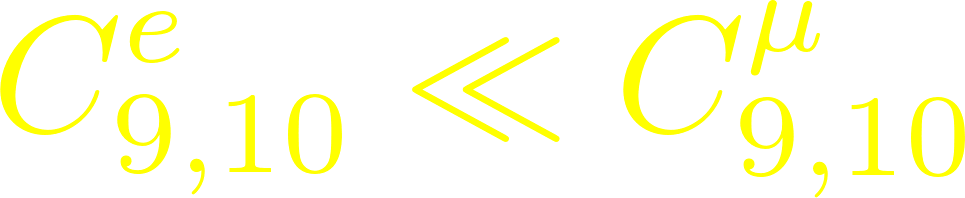 anomaly
Long story with many bounces between TH and EXP,
But current status still anomalous:



If discrepancy originates from one-loop new physics, weak scale/coupling are favored
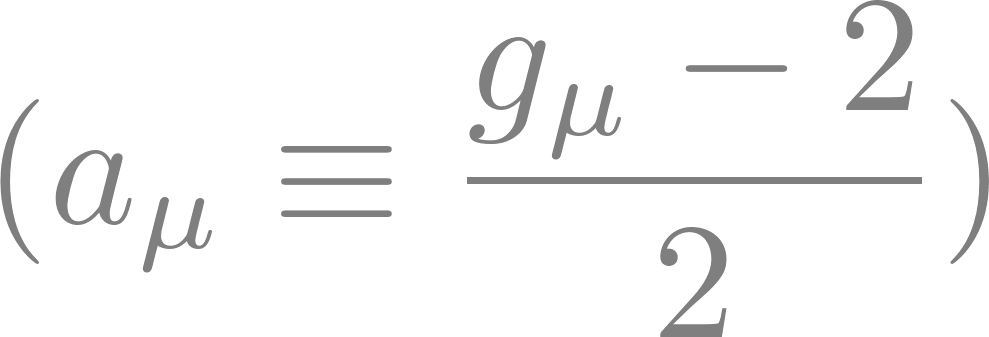 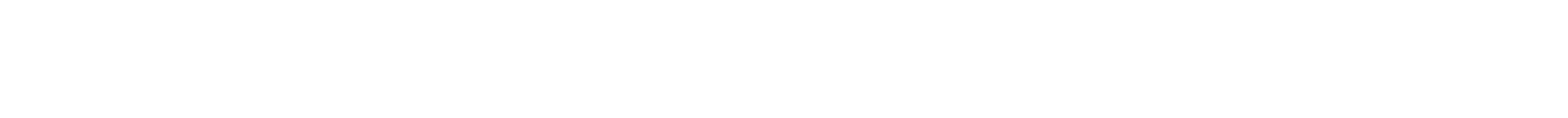 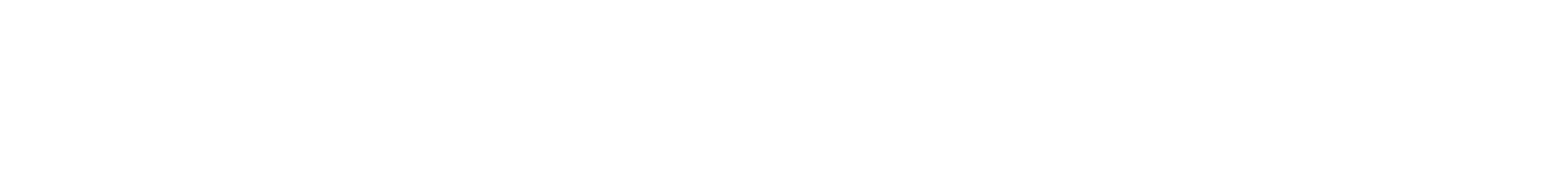 A hint for DM?
Tree-level explanations of                typically yields a too small contribution to             :



If            arises at one-loop,            in the right ballpark.
A simple way with a     : seclude it from SM, break		                 DM +      candidates
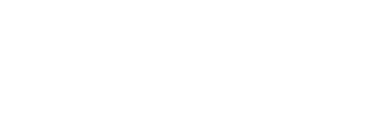 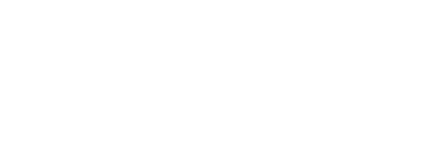 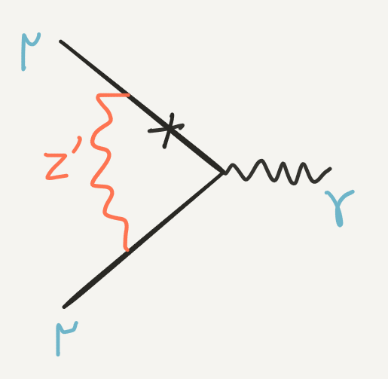 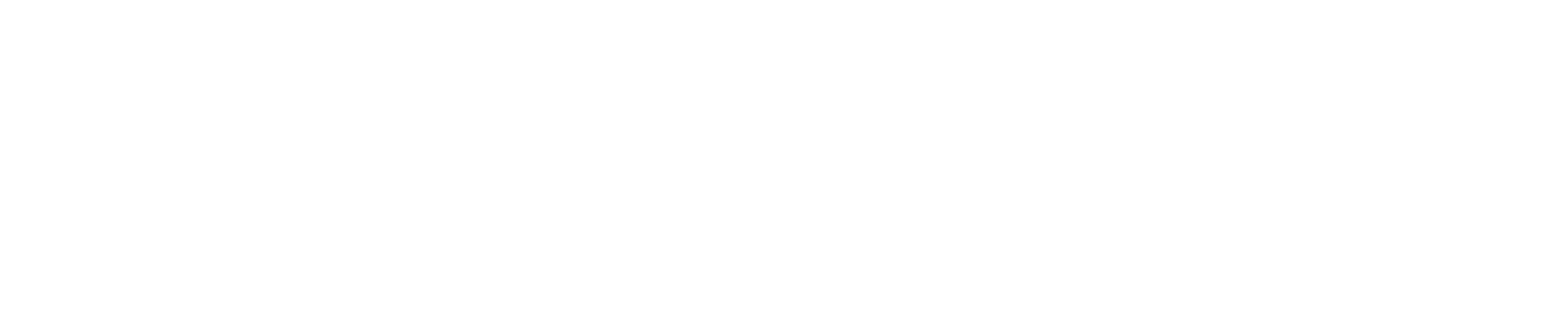 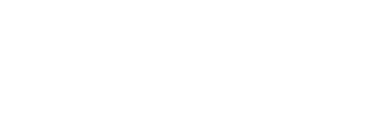 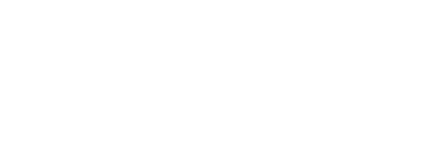 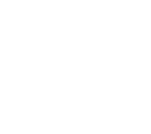 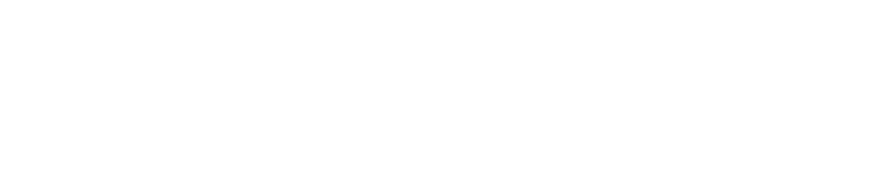 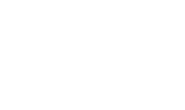 Dark Matter Models
For Muon Anomalies
U(1)’ toy models
Dark             field, SM carry no     charge,
Dark sector fields:
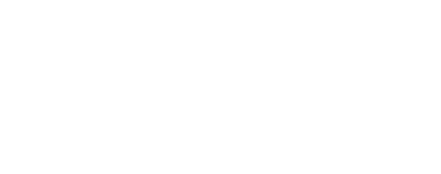 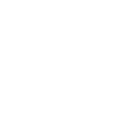 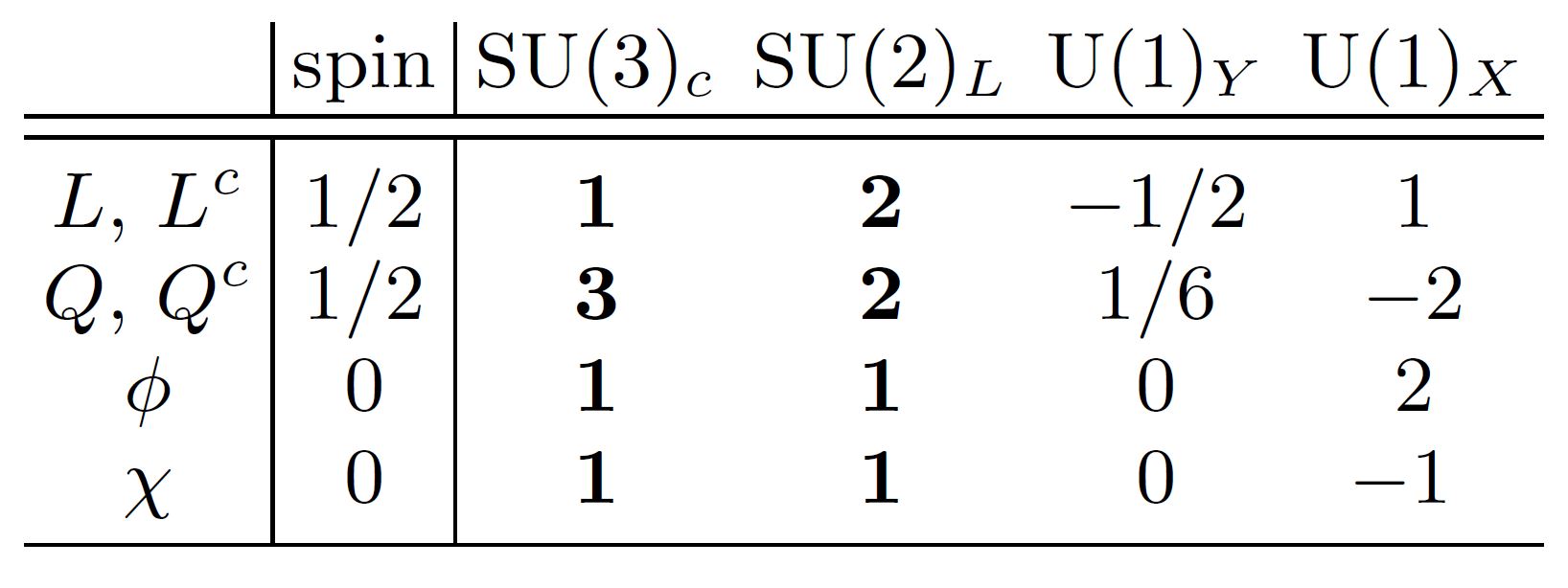 mediators to 
SM fermions
U(1) breaking
750GeV scalar
Dark Matter
U(1)’ toy models
hypercharge portal
Higgs portal
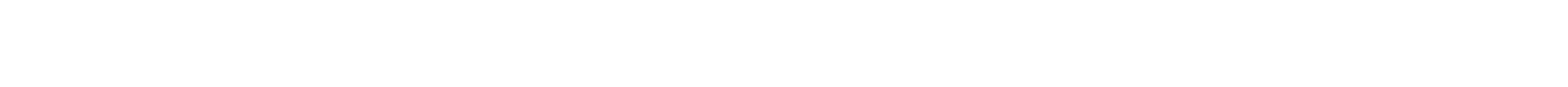 ~closed
~closed
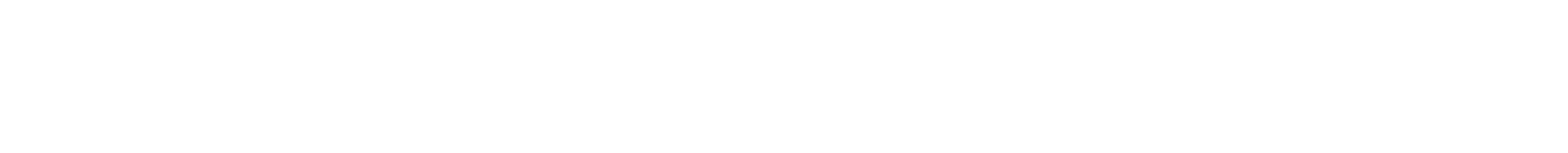 mass mixing = ‘‘partial darkness’’
‘Yukawa’ portal
The      charge assignment forbids tree-level             coupling, 
makes DM leptophilic, explaining direct detection null results
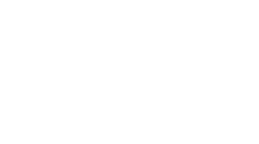 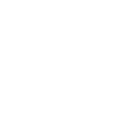 coupling to SM fermions
Quarks:    partial darkness

			switching on couplings to 2-3
		          generations only:			
			


			            mixing constraint*:
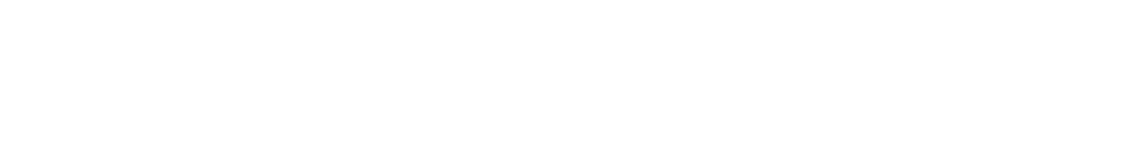 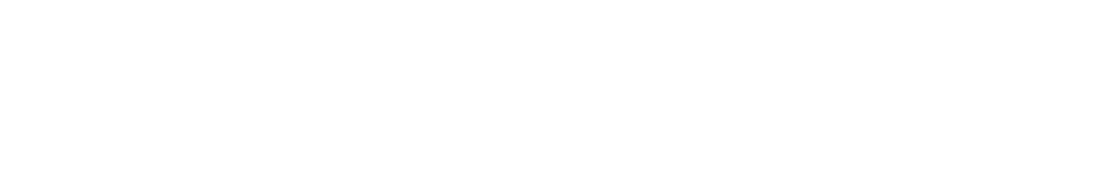 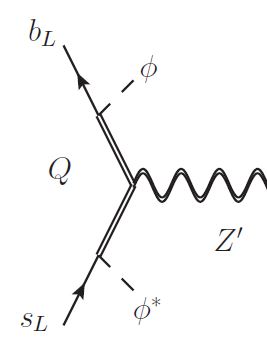 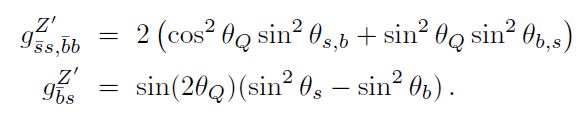 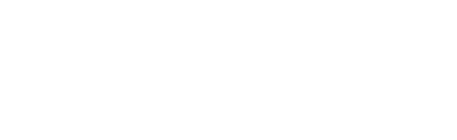 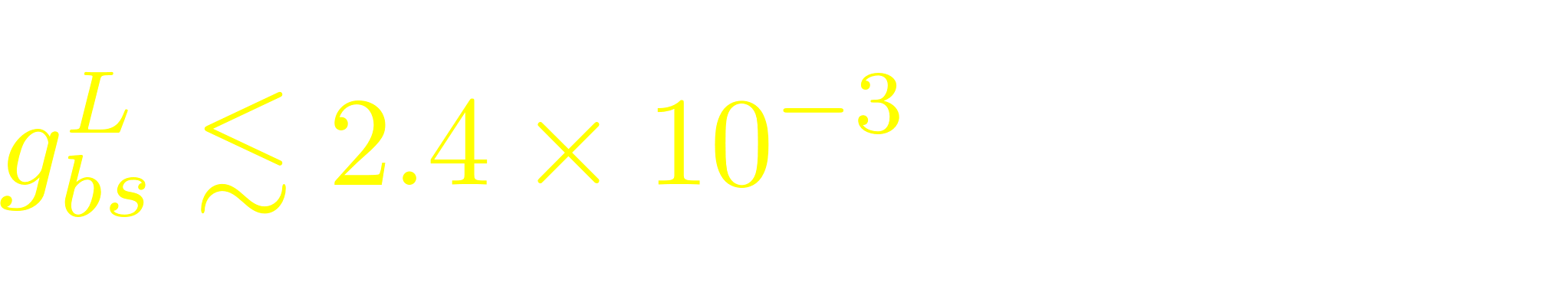 *NP<0.1SM
coupling to SM fermions
Leptons:            not allowed          one-loop

				           






For           , 			        ,       -insertion needed
  
	    significant DM-DM’ splitting
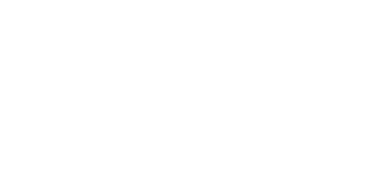 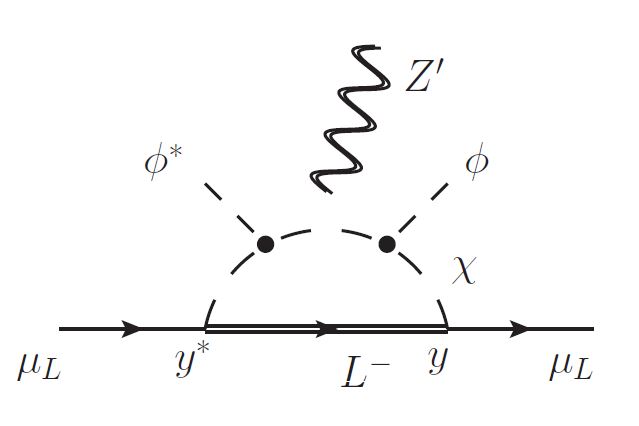 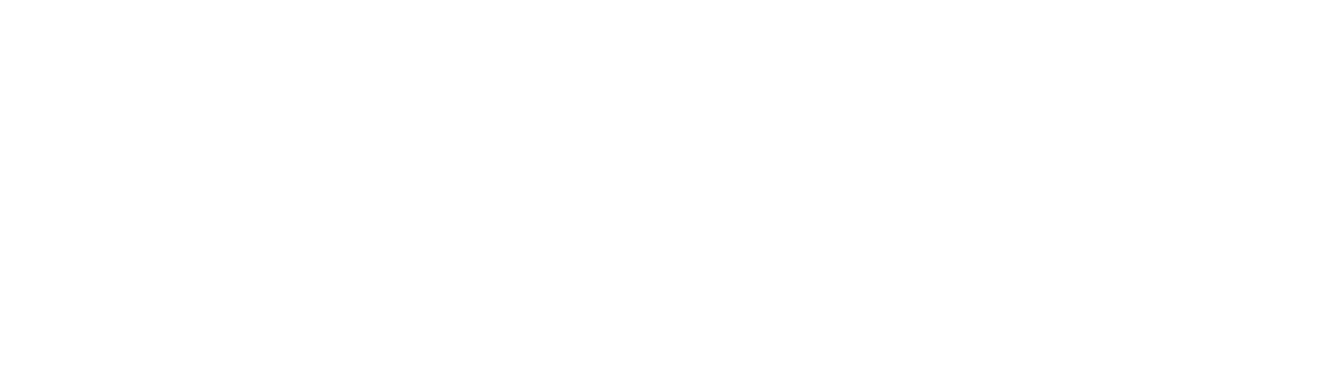 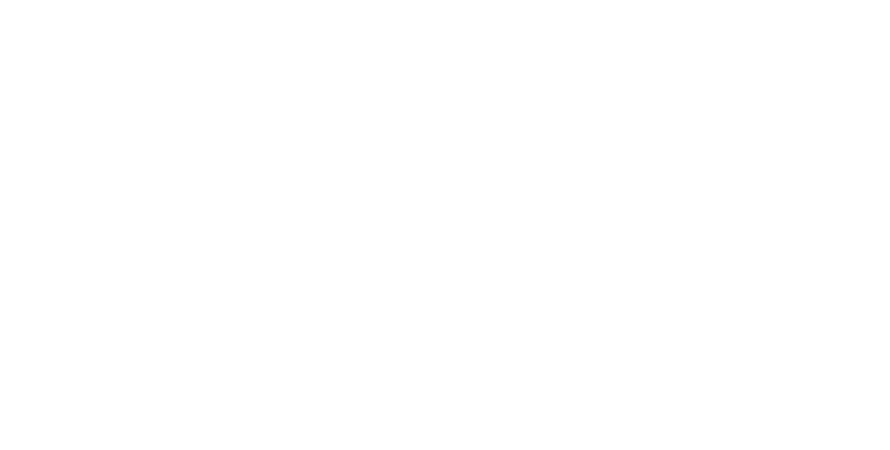 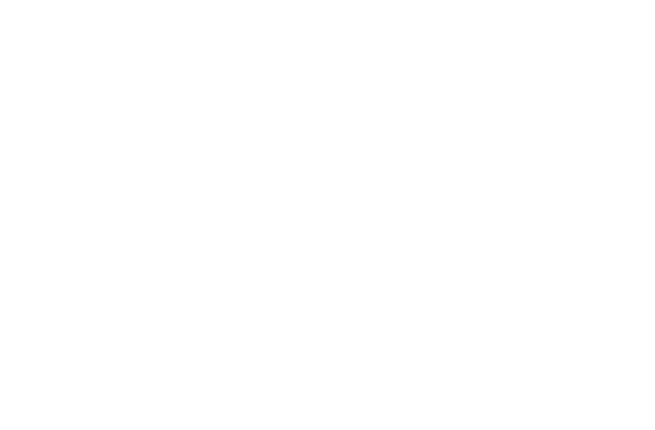 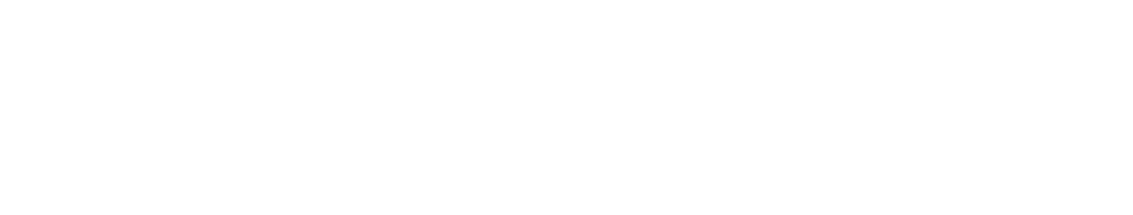 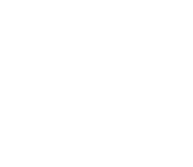 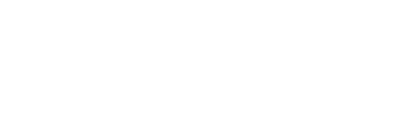 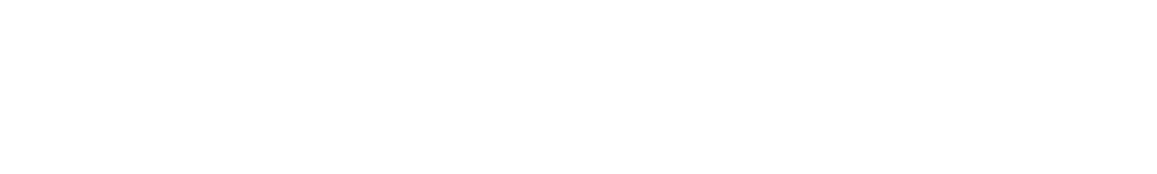 Explaining 			 anomalies
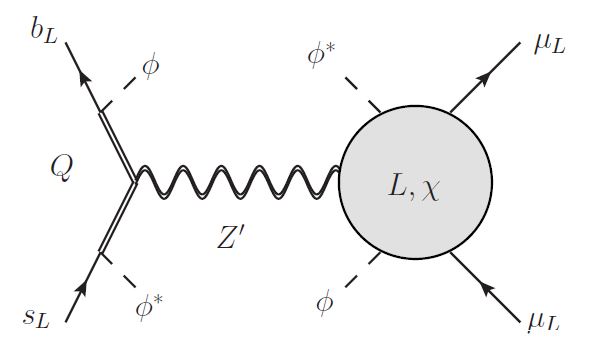 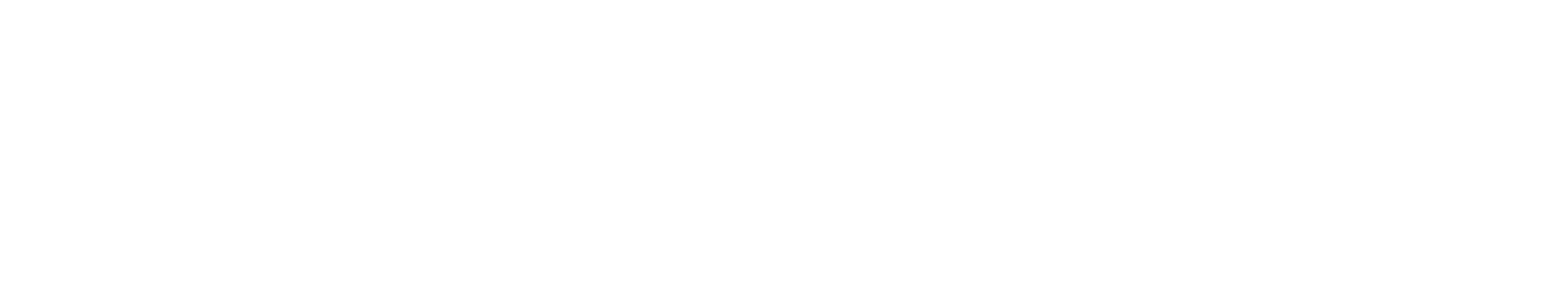 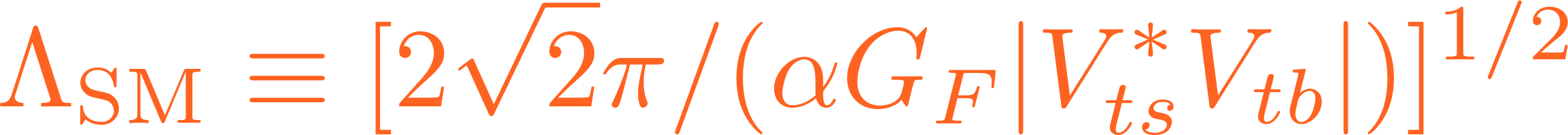 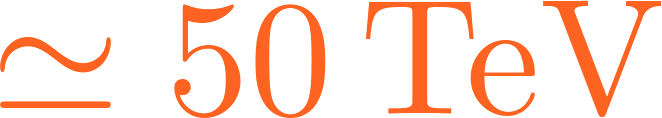 Under 	      constraint,
explaining LHCb requires:
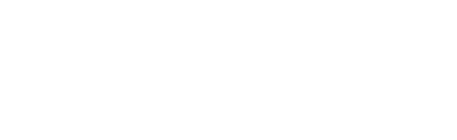 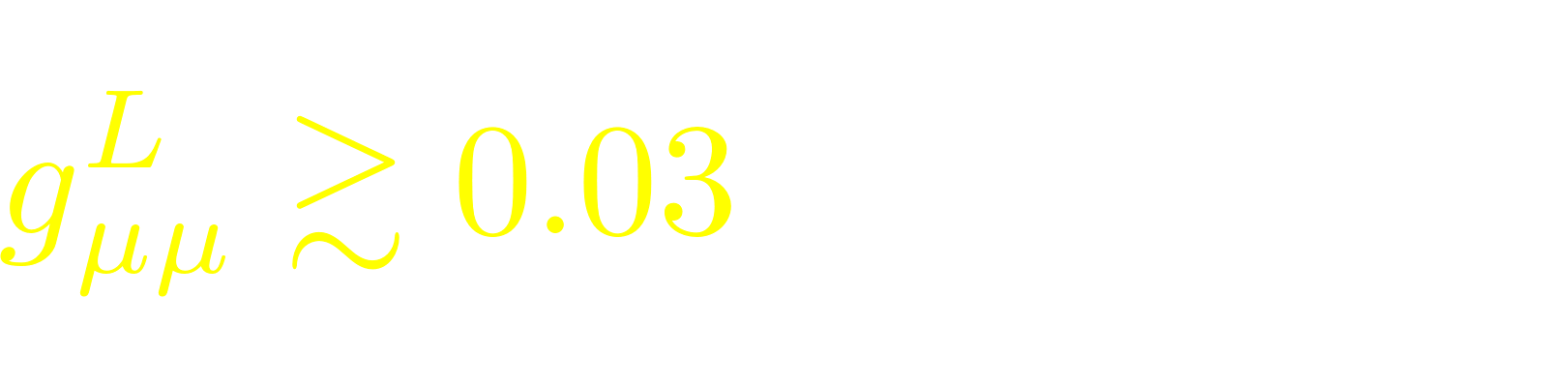 In turns, one needs:			, a light 
		      and
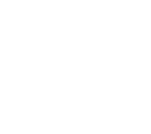 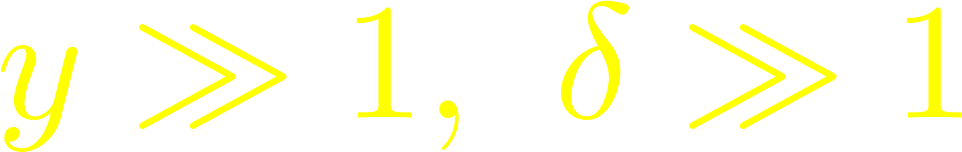 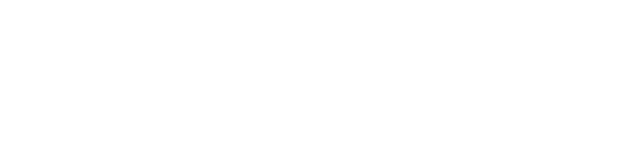 Accomodating		 sets DM mass
further constrains the parameter space:






2 limiting
scenarios:
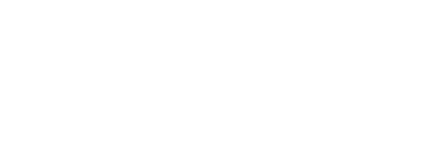 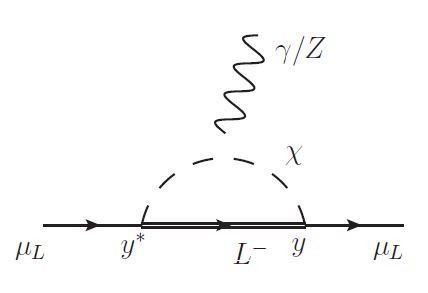 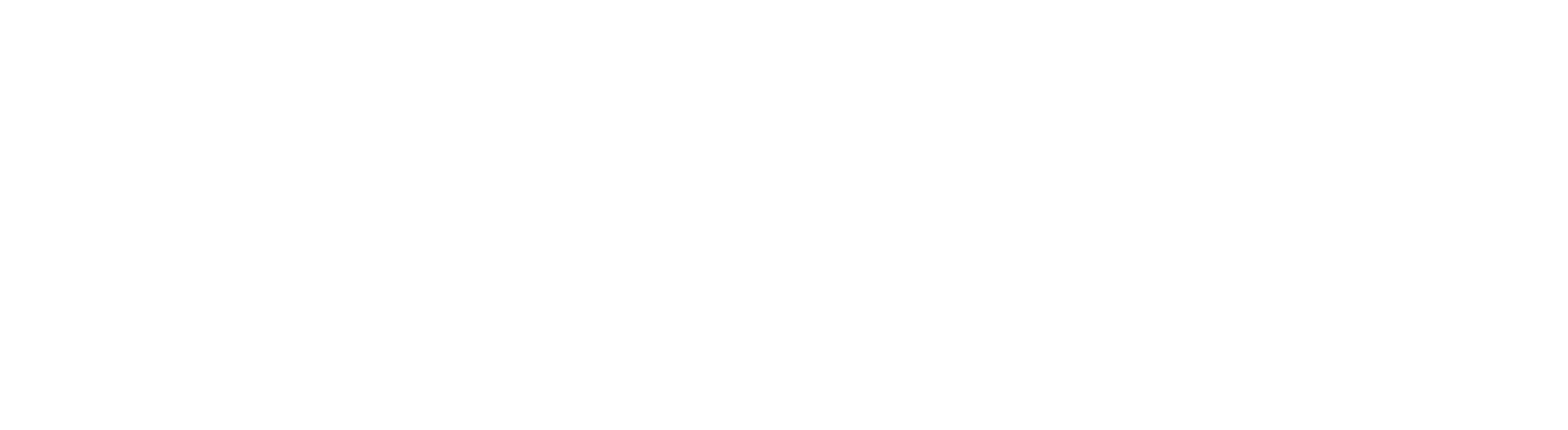 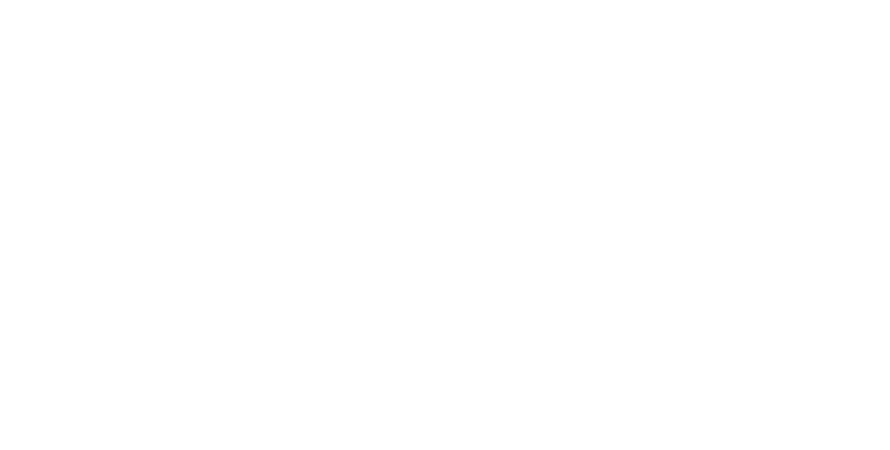 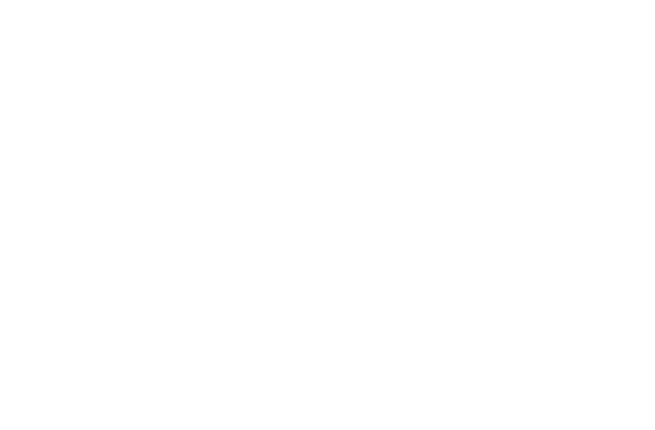 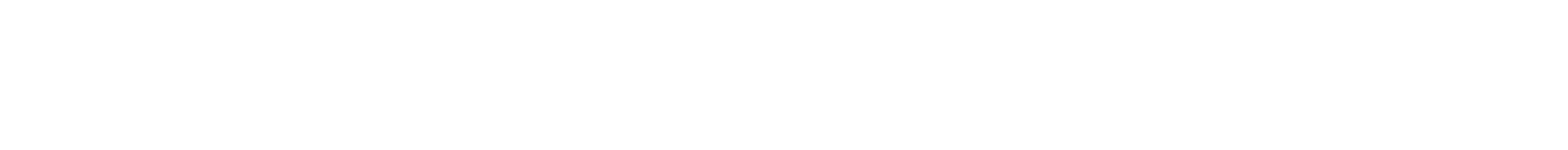 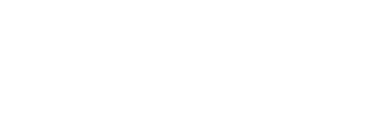 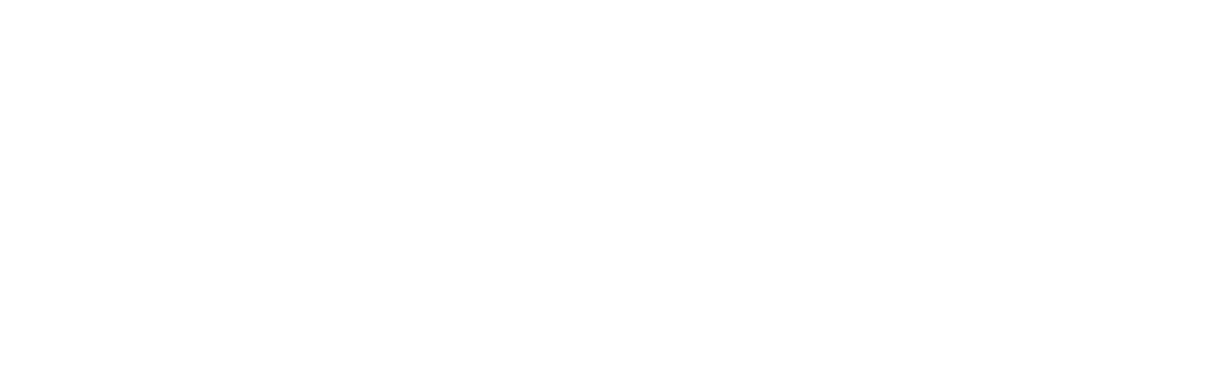 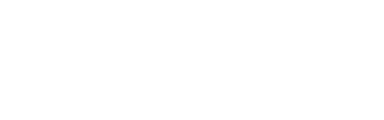 So, muon anomalies favors:
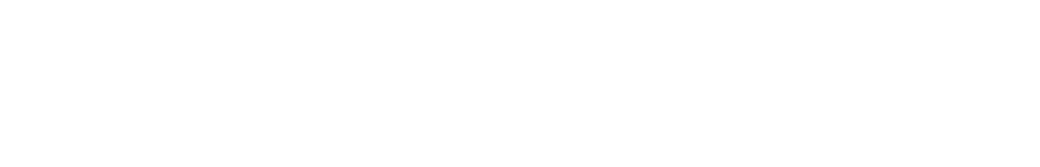 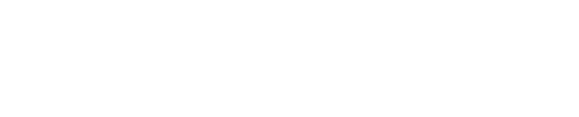 Large     needs tuning in the dark scalar potential:


which guarantees DM is scalar (see relic later)
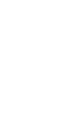 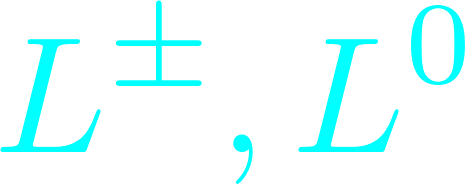 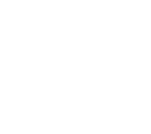 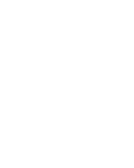 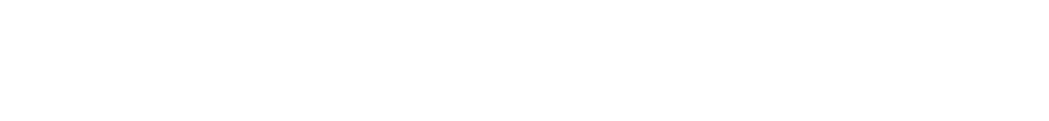 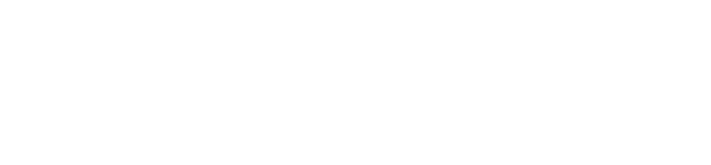 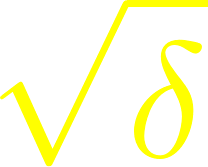 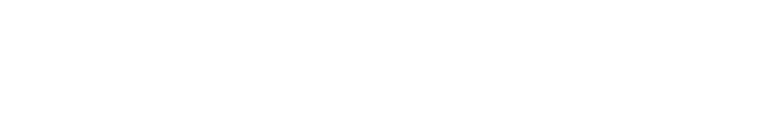 Dark Matter
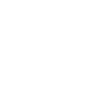 Predictions for 
DM relic density
Scalar DM annihilation
At freeze-out dominant process is d-wave:






Thus DM relic also favors large    , 
	for weak scale
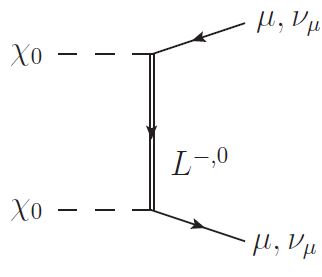 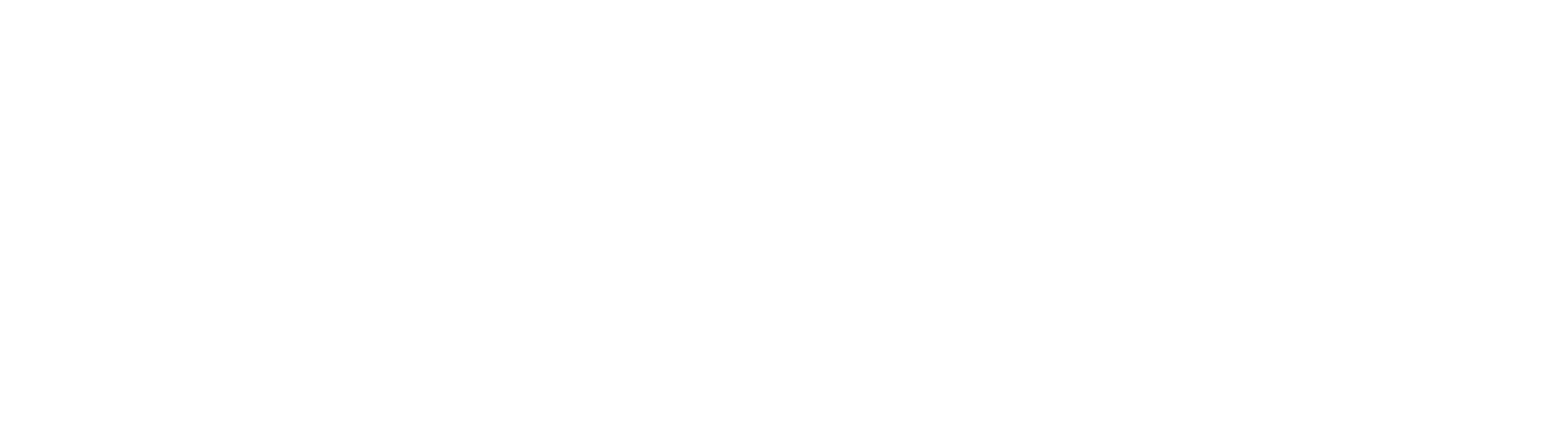 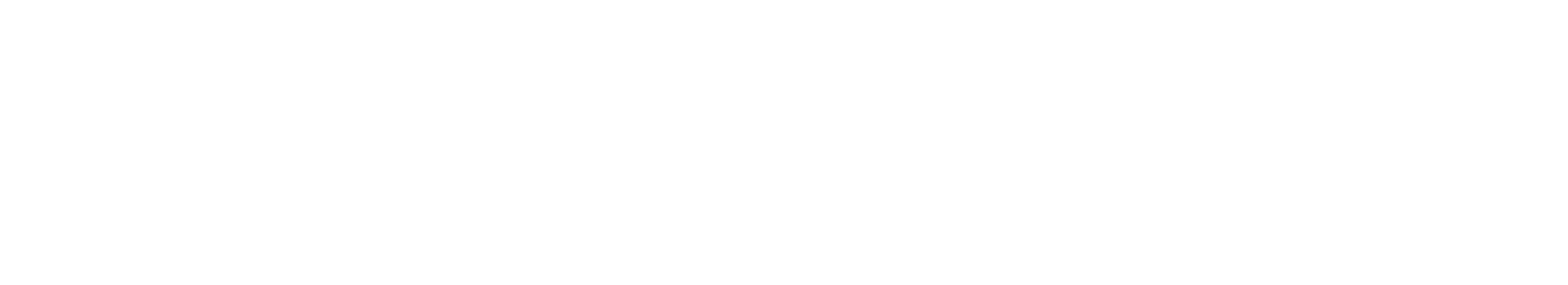 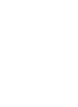 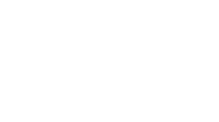 Relic density prediction
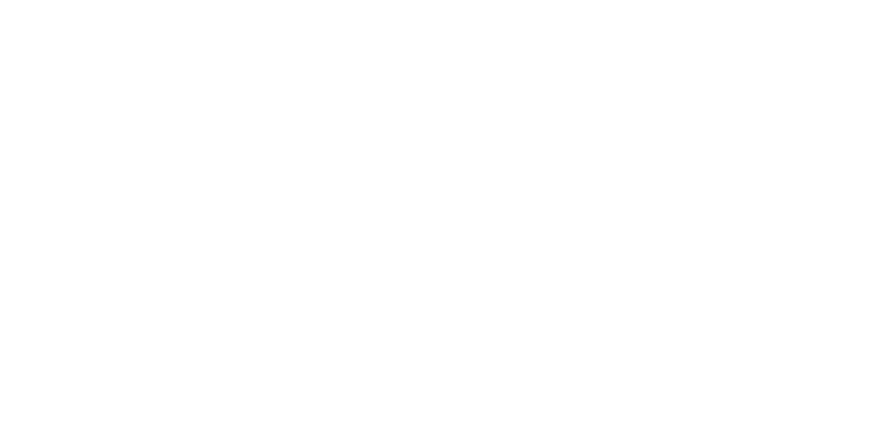 Note that:

Hence:
   and
        

with
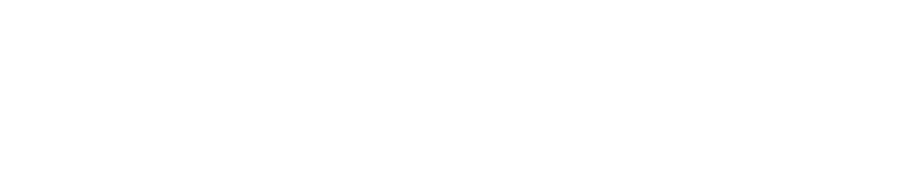 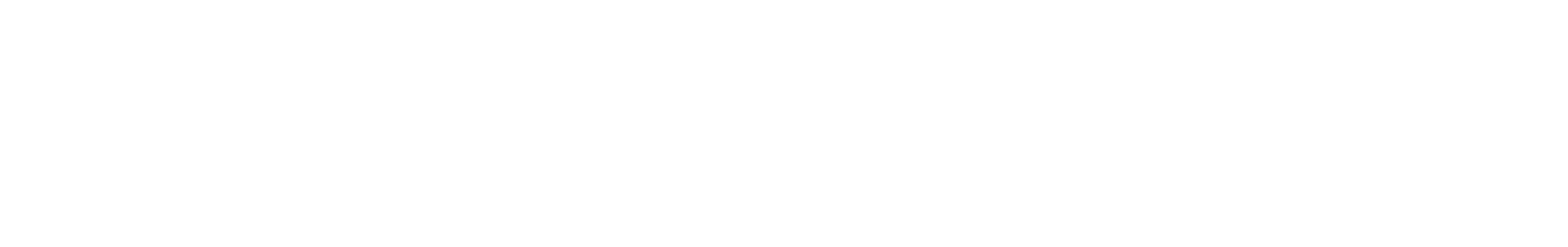 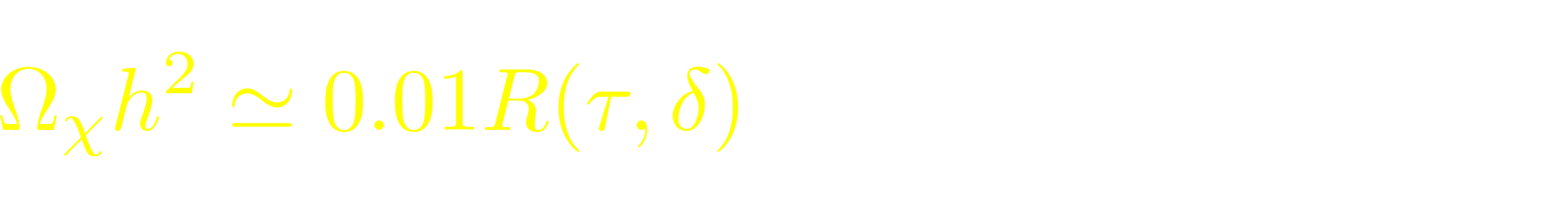 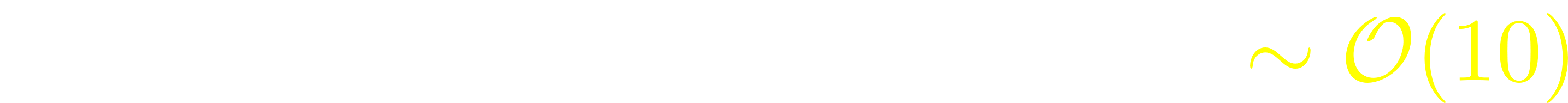 Muon anomalies yields DM relic
in the right ballpark!
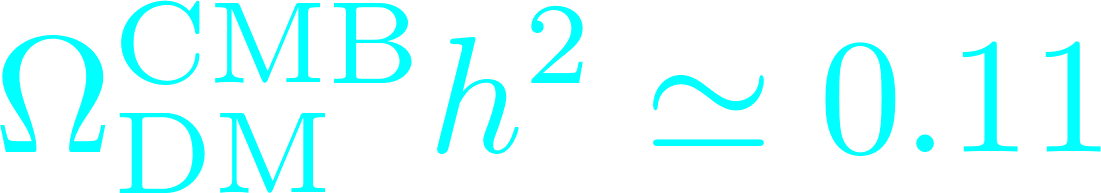 How robust is the relic prediction?
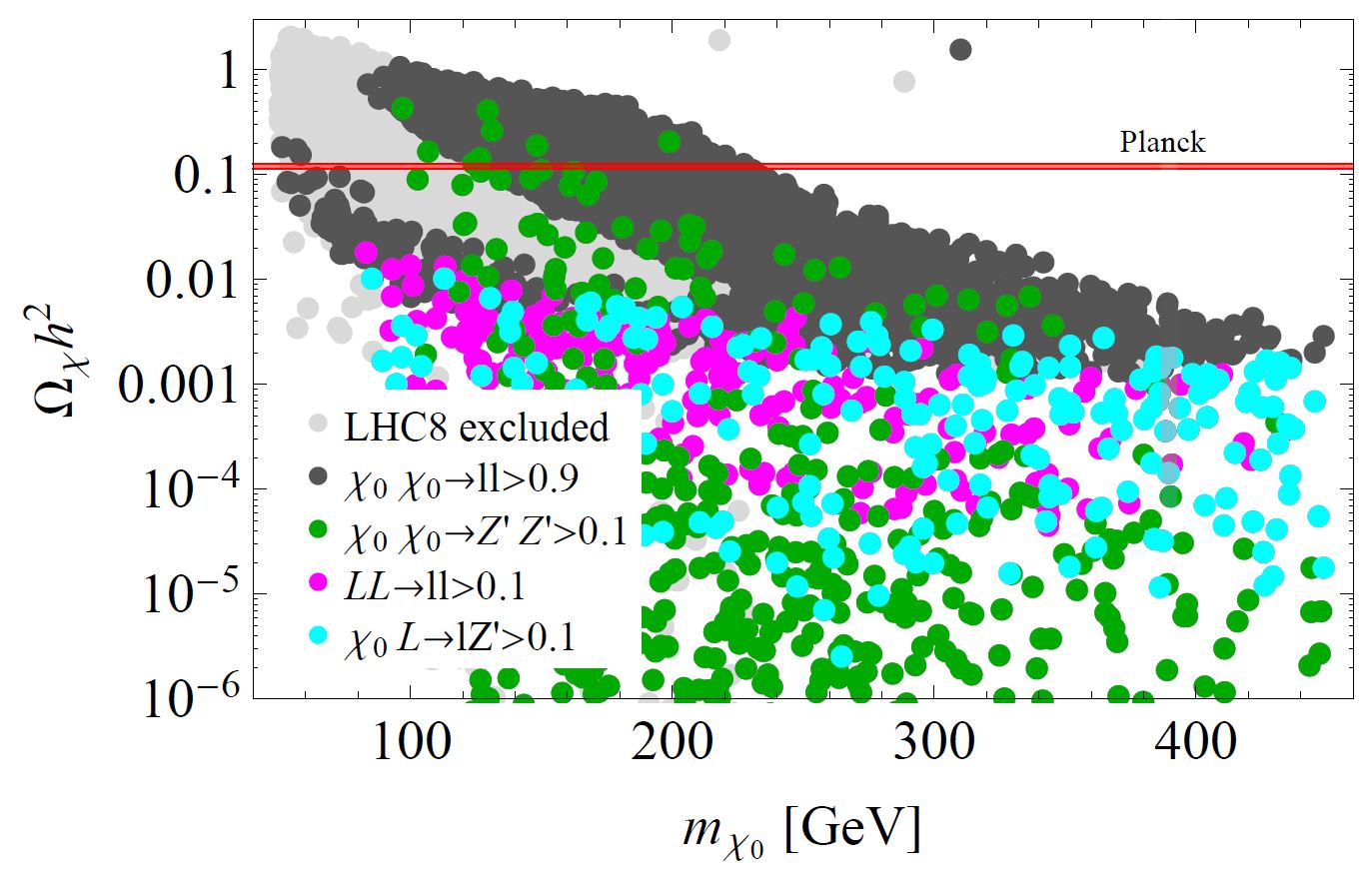 Sniffing around the 
parameter space with
micrOMEGAs, 
under the anomalies
constraints
Relatively robust, except in peculiar corners with:

	   1) strong coannihilation
and/or
	   2) open Z’ channel
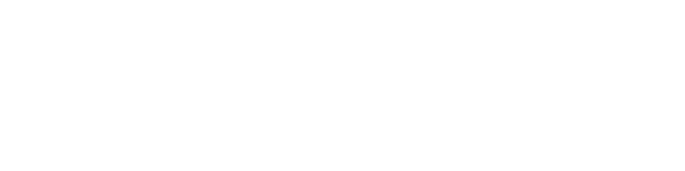 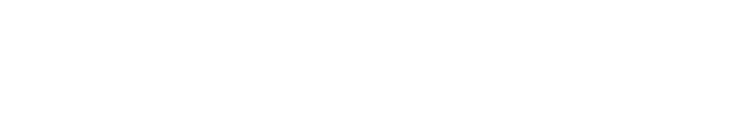 750GeV Diphoton
 excess at ATLAS/CMS
750GeV scalar production at LHC
breaking scalar    = 750GeV resonance
Main production through loops of     :
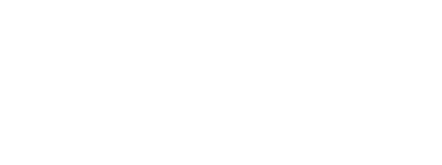 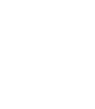 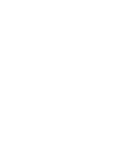 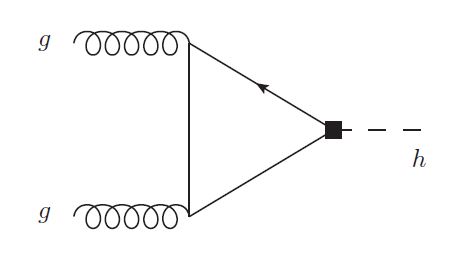 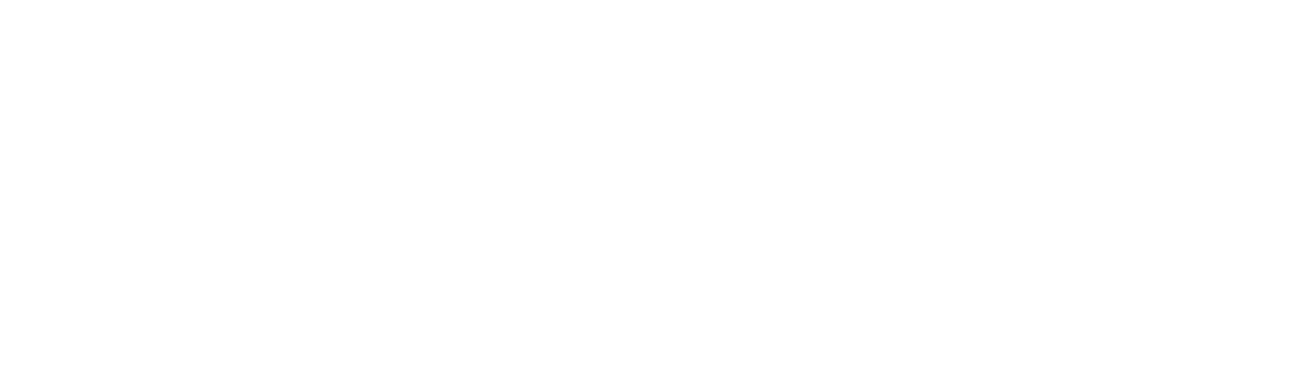 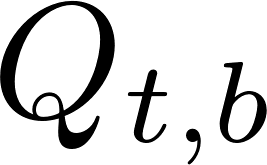 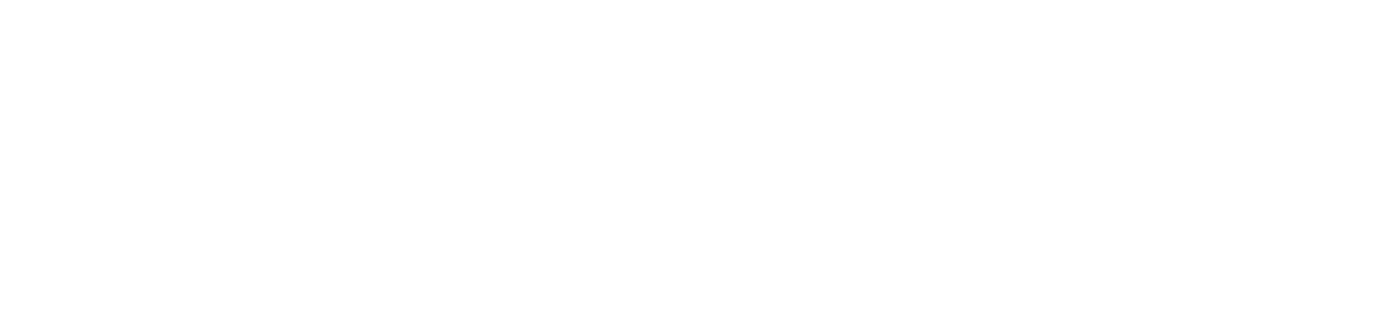 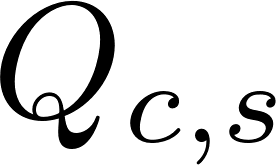 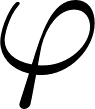 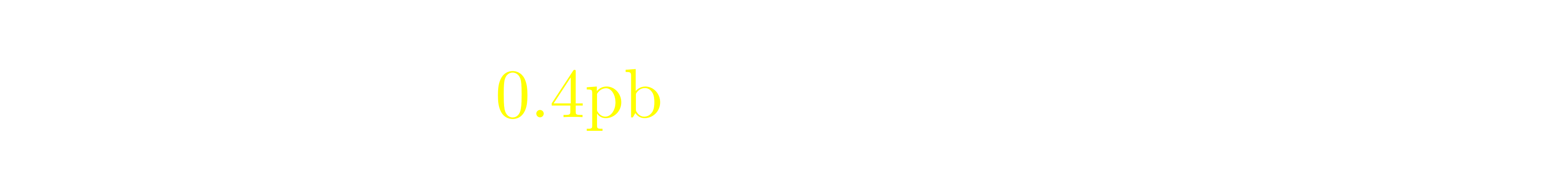 Diphoton Branching Ratio
One needs 
Diphoton width also through loops of    :



Works if      width dominated by
Implies 			            as well as 3-body
					 decays are forbidden
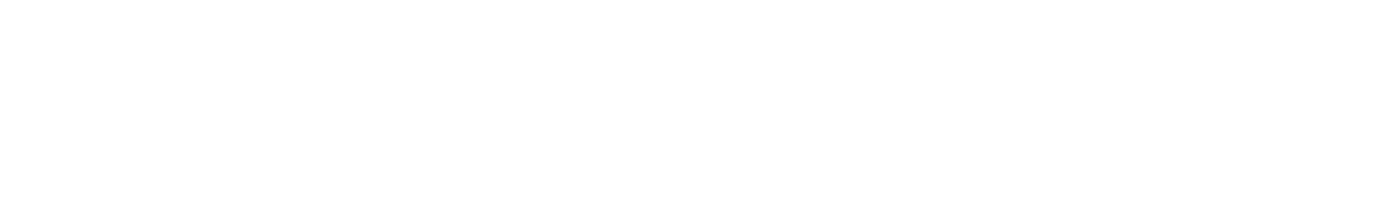 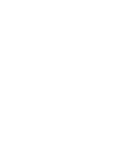 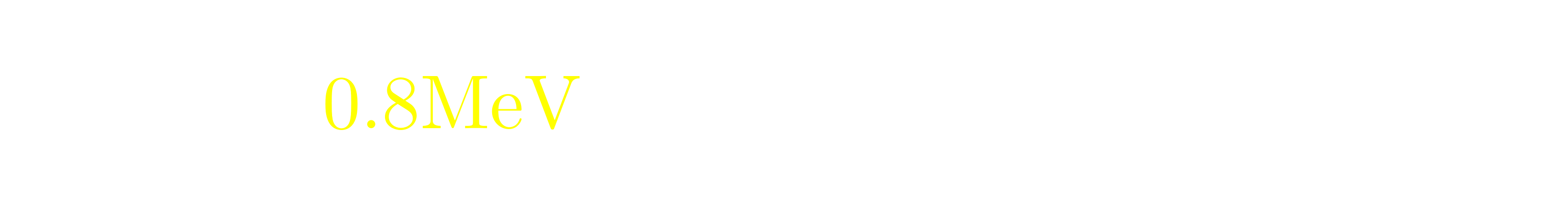 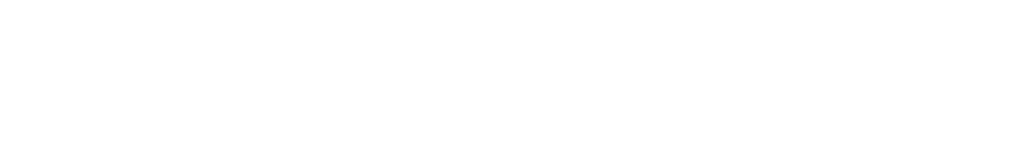 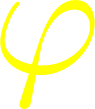 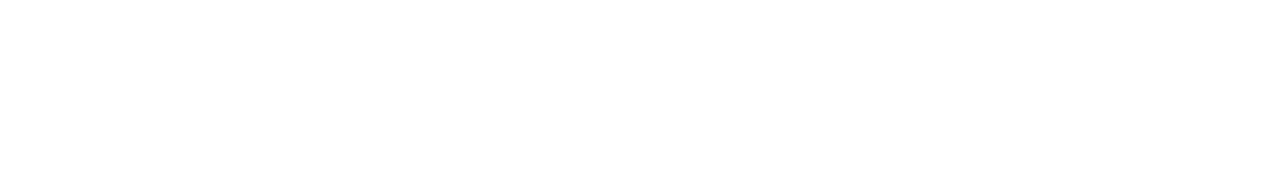 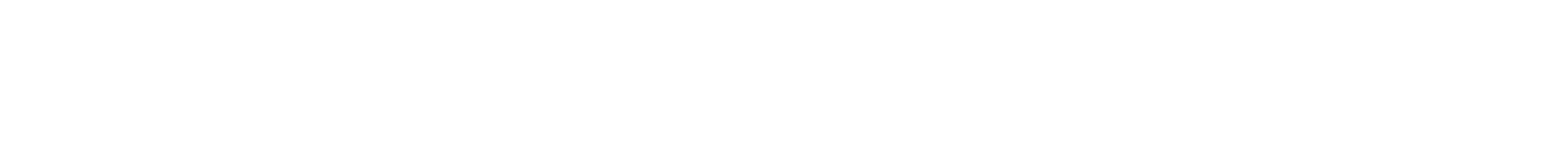 Signatures
of the model at colliders
Resonant Z’ production
has          coupling to heavy quarks:

			(assuming		           )

with			              large dijet signal
Yet the     is rather broad with 			and difficult to dig out of the QCD bkg.
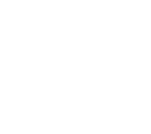 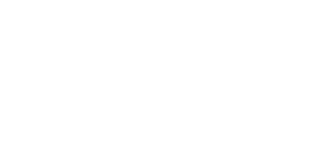 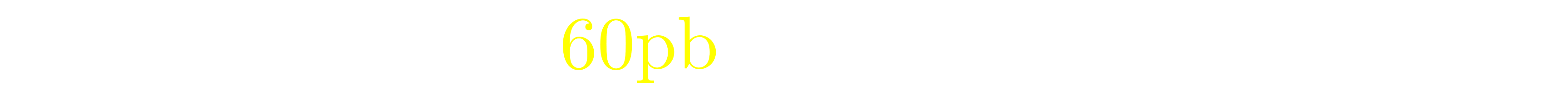 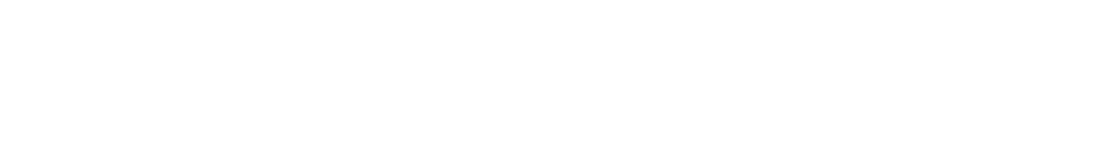 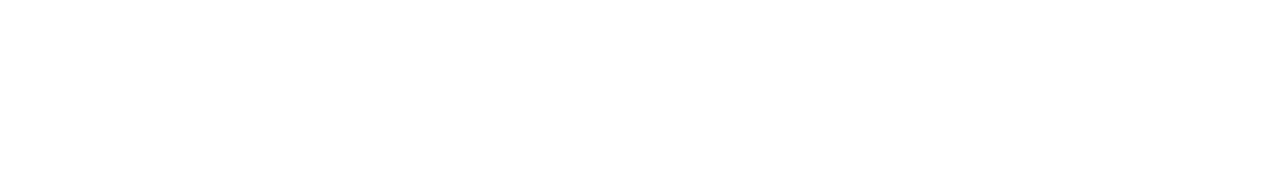 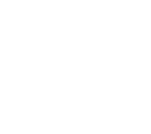 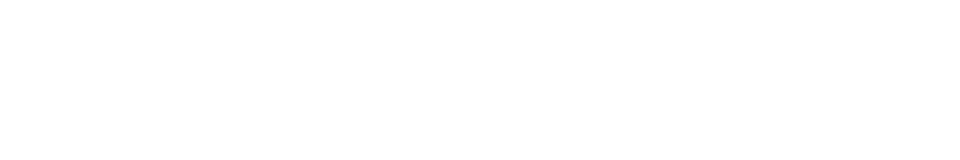 Z’ to top pairs
Tension with correlated signal in top pairs:
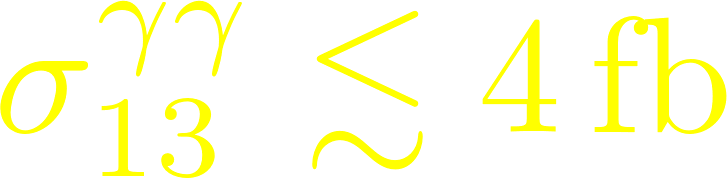 Z’ to muon pairs
Cleaner but loop-induced:
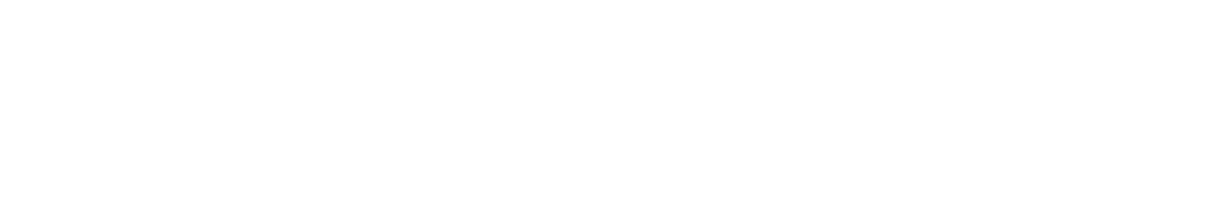 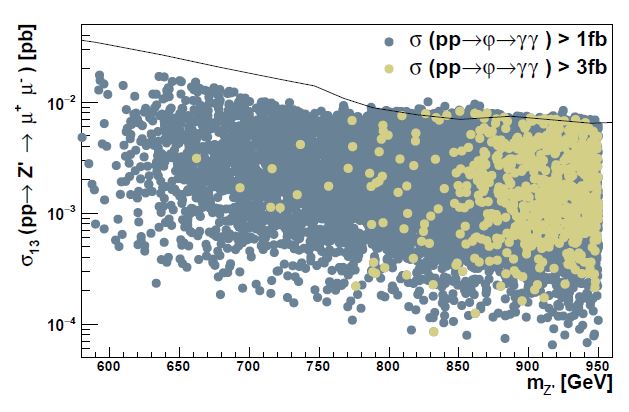 Heavy lepton searches at LHC
Recasting SUSY searches for smuons:
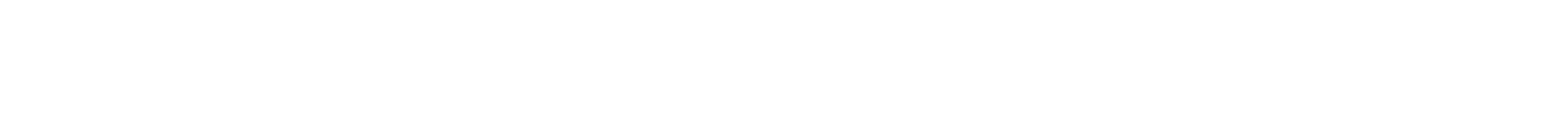 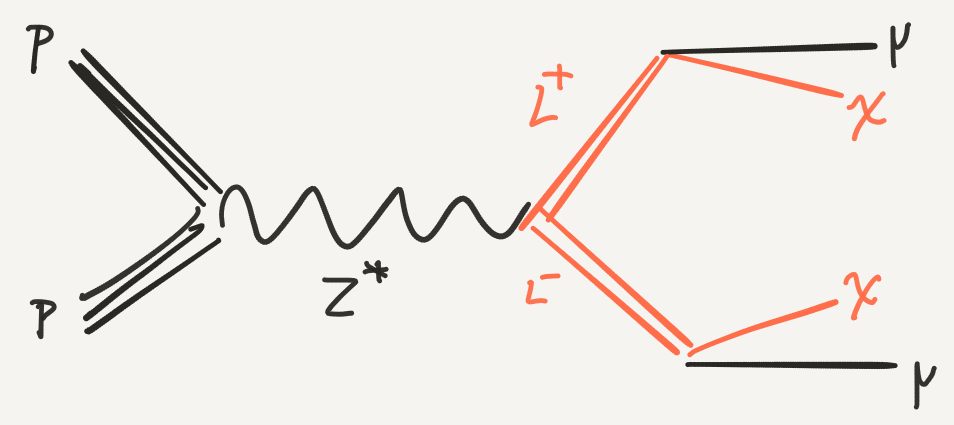 unless
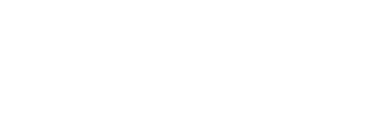 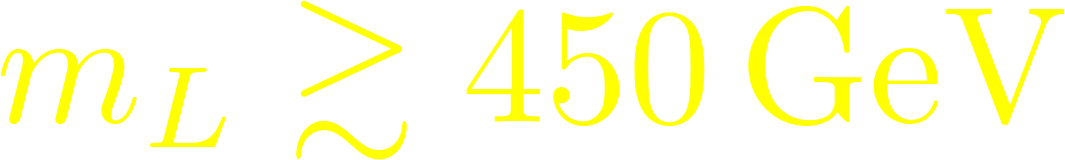 where missing         is missing
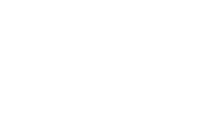 Conclusions
Conclusions
Loop-induced      couplings to SM allow to simultaneously address		  and

The                     breaking sector generically implies DM and diphoton candidates. 

750GeV resonance can be further explained
If diphoton signal is a (cruel) fluctuation, DM can be a thermal relic, otherwise it’s underabundant
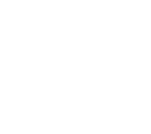 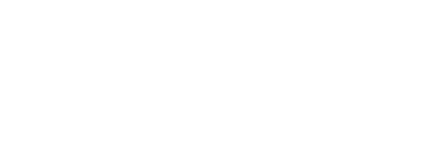 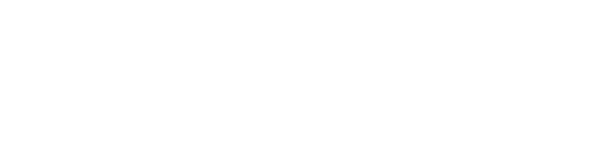 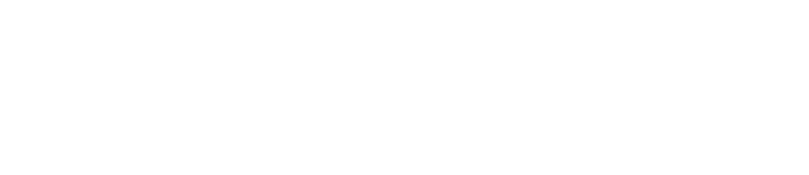